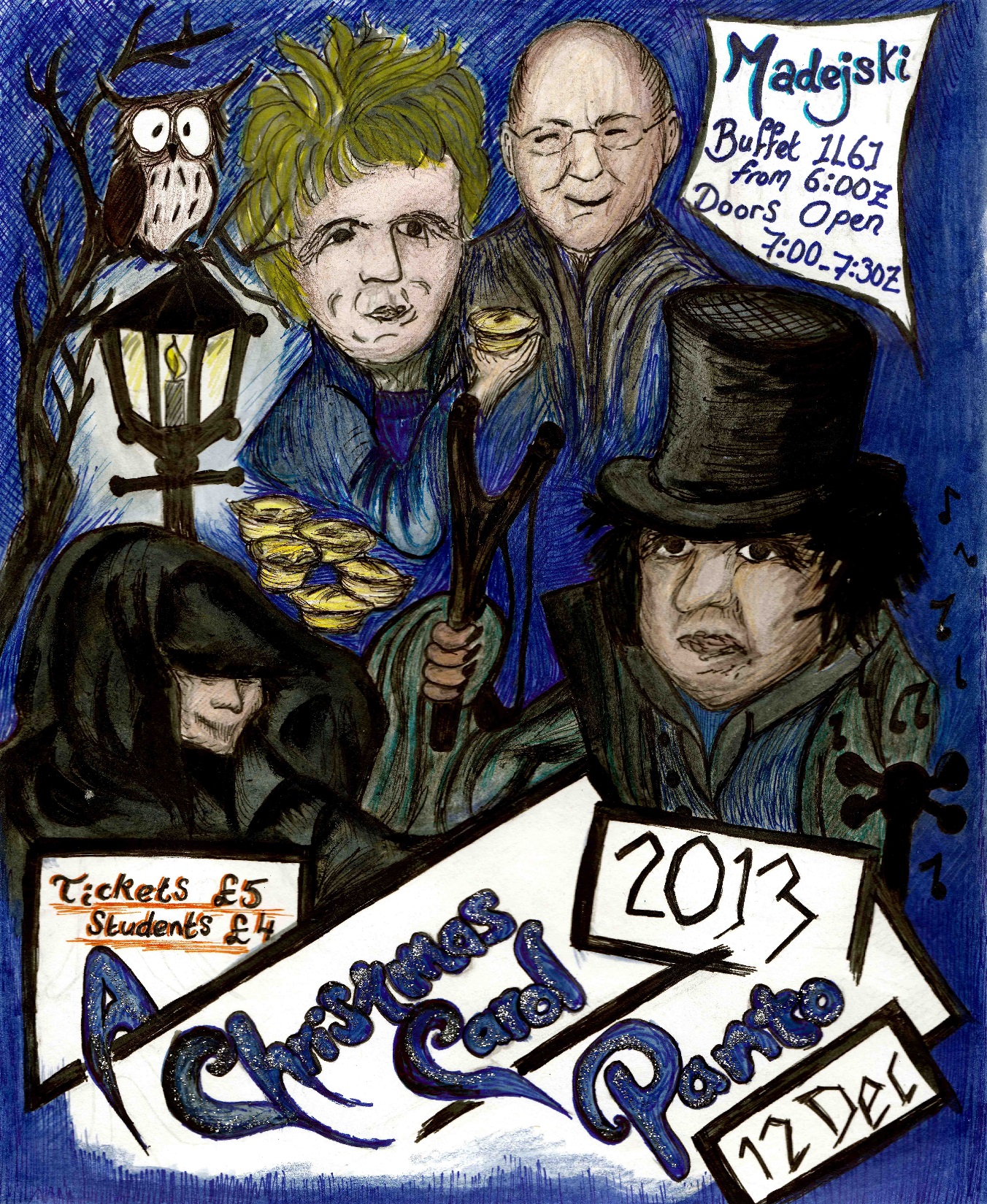 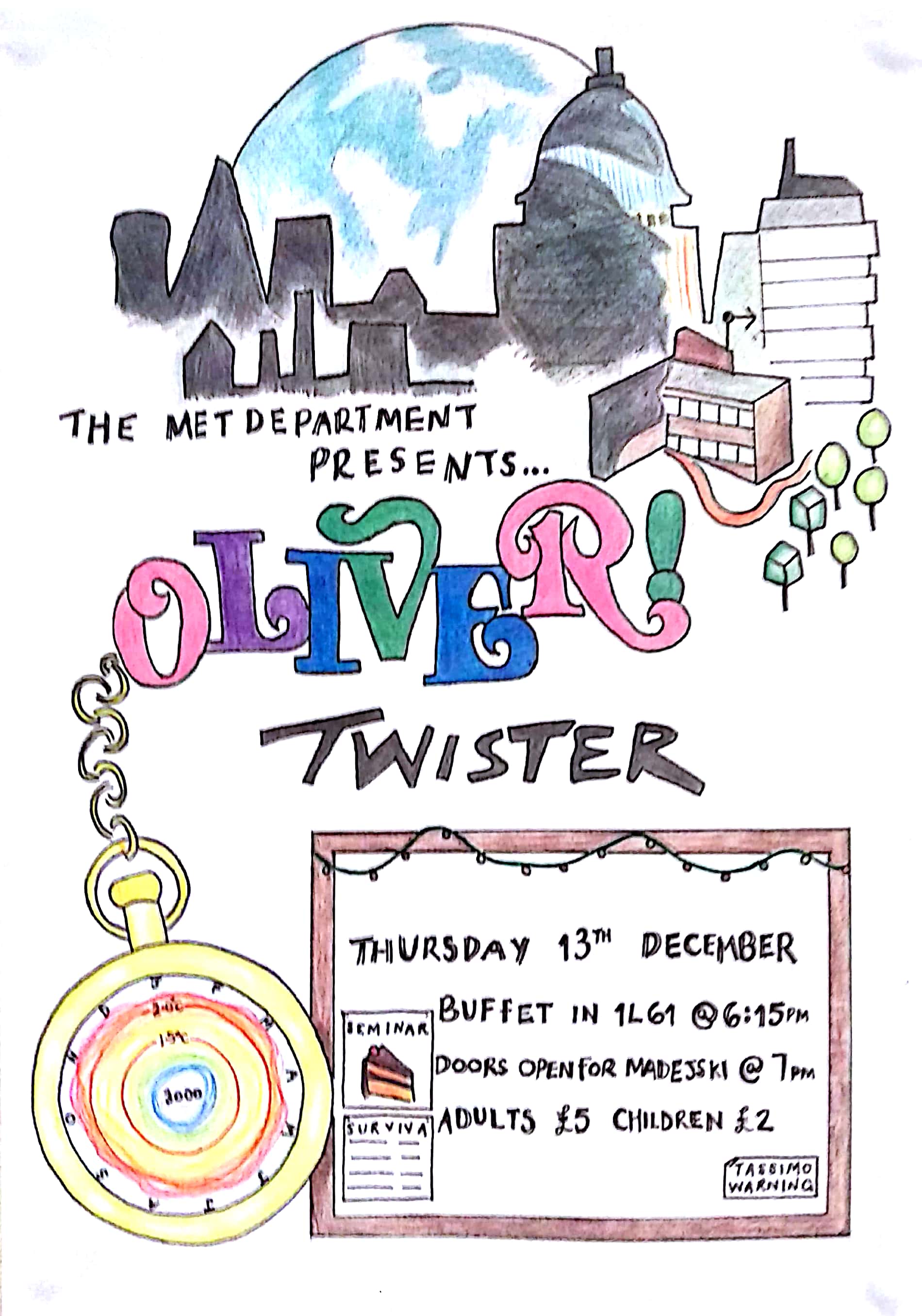 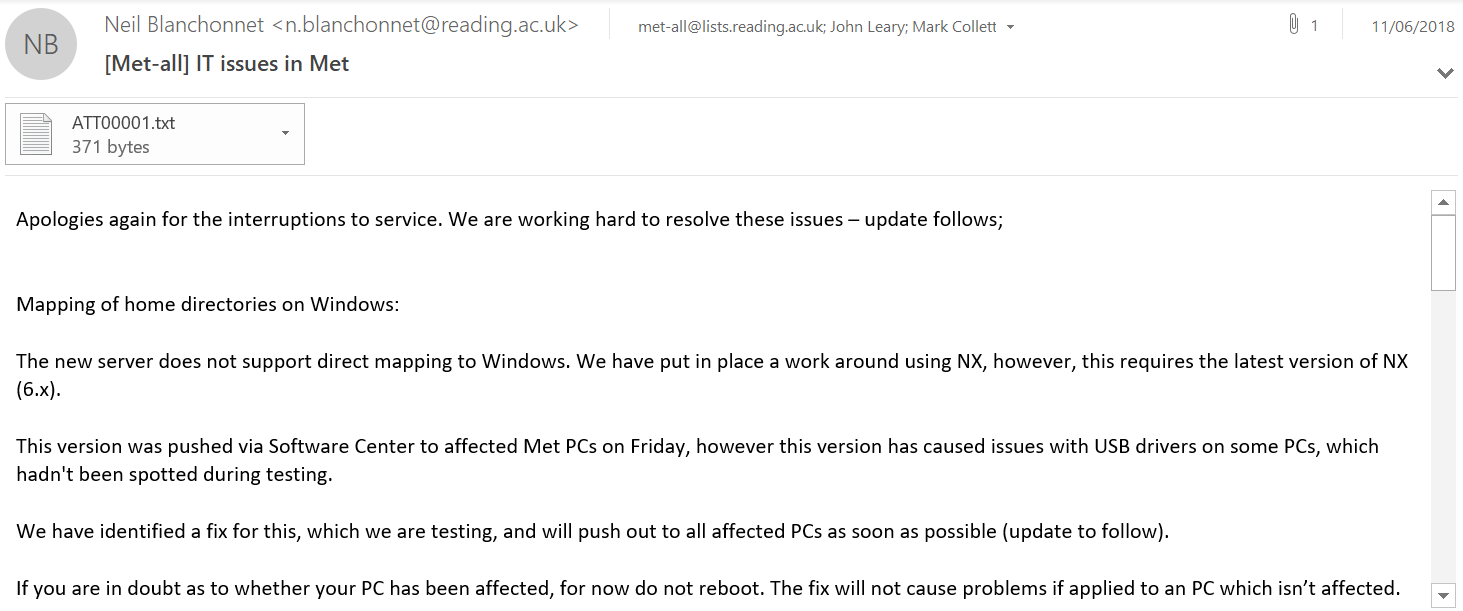 When I’m coding, well it won’t be very long

Before I’m stopped because my M drive’s disappeared
Need to back-up, all my files before they’re gone

Or I won’t see them for another hundred years
I might get drunk, because I need to forget

That I re-wrote a Python script a dozen times
I filed a ticket, but IT marked it resolved

They said my files were there and everything was fine
And I will lose 500 files
And I will lose 500 more

When the IT breaks we’re in the dark
The communication’s very poor
Network issues, eduroam has gone offline

Now I can’t even use my keyboard or my mouse
I stab the keys but, can't press Control Alt Delete, 

I’d better head down to the coffee room to grouse
When I log in (when I log in), well I open NoMachine

But nxnode needs to be reset once again
And I will grow old (I will grow old) waiting for it to be fixed 

I may as well just go and play croquet till then
And I will wait 500 hours
And I will wait 500 more

Croquet hoops don’t need to be plugged in
The IT can’t break if you’re outdoors
Where’s my M Drive? (Where’s my M Drive?)
Where’s my M Drive? (Where’s my M Drive?)

There’s only so many games of croquet you can play
Where’s my M Drive? (Where’s my M Drive?)
Where’s my M Drive? (Where’s my M Drive?)

Better hope that you don’t face Steve Woolnough today
Neil Blanchonnet, well we know he’s gonna be

He’s gonna be the man who’s working hard for us
He’s got to fix it, before everyone gets mad

If he’s too slow then Roger Brugge will make a fuss
On the website (on the website) there’s an IT status page

Where you can find out all the things that have gone wrong
But when I load it (when I load it) it says the server is not found

I’d better call the Service Desk and sing this song
I’d better call the Service Desk and sing this song
And I will call 500 times
And I will call 500 more

Just to find out what is going on
They won’t give us what we’re asking for
Where’s my M Drive? (Where’s my M Drive?)
Where’s my M Drive? (Where’s my M Drive?)

Oh I wanted to get some work done just this once
Where’s my M Drive? (Where’s my M Drive?)
Where’s my M Drive? (Where’s my M Drive?)

When the met cluster breaks better head to the SCR
Where’s my M Drive? (Where’s my M Drive?)
Where’s my M Drive? (Where’s my M Drive?)

Might get decent attendance at the seminar
Where’s my M Drive? (Where’s my M Drive?)
Where’s my M Drive? (Where’s my M Drive?)

Da da dun diddle un diddle un diddle un da da
And I would walk 500 miles
And I would walk 500 more

Just to find a PC that still works
The IT was better in 1984. . .
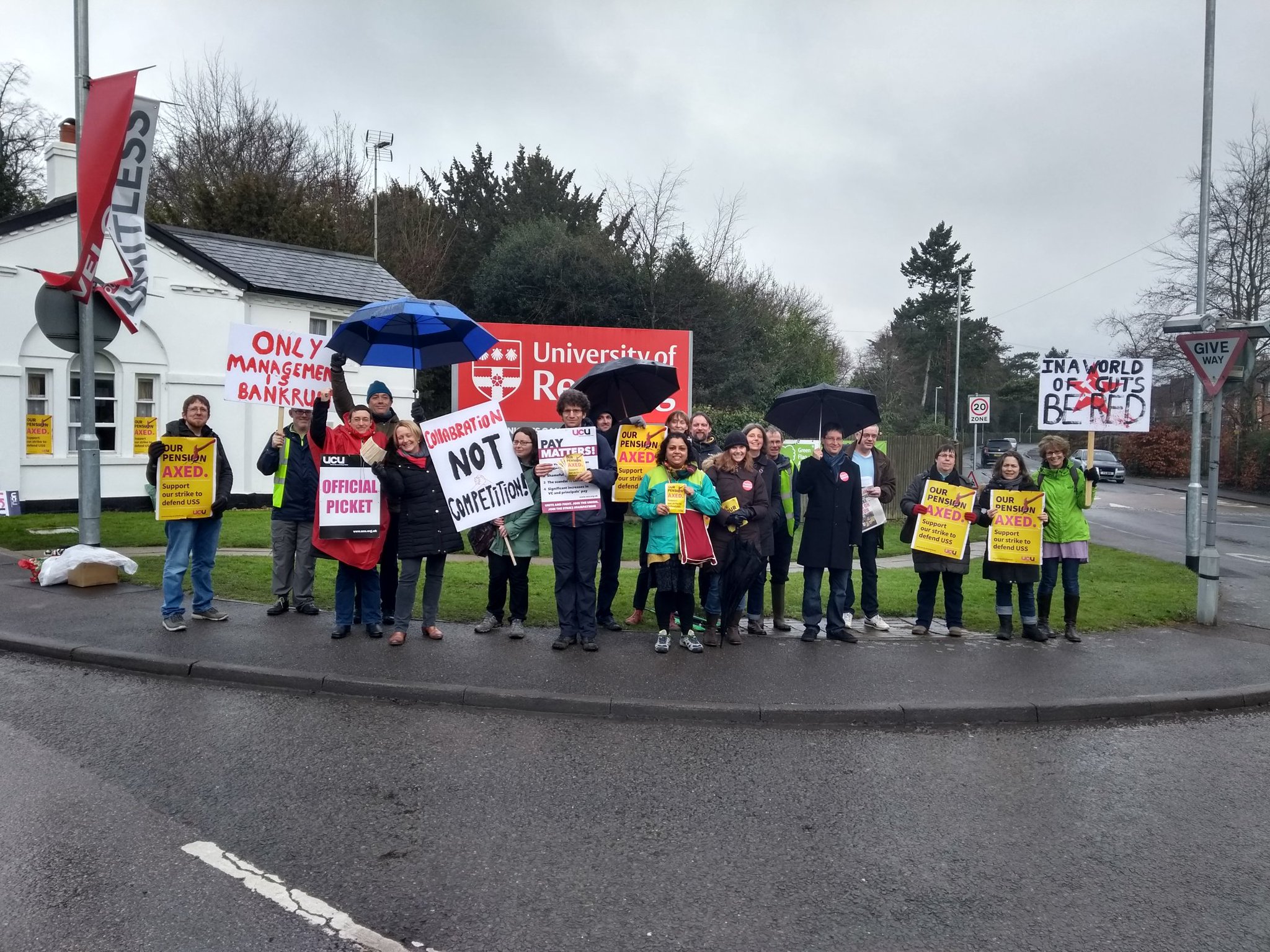 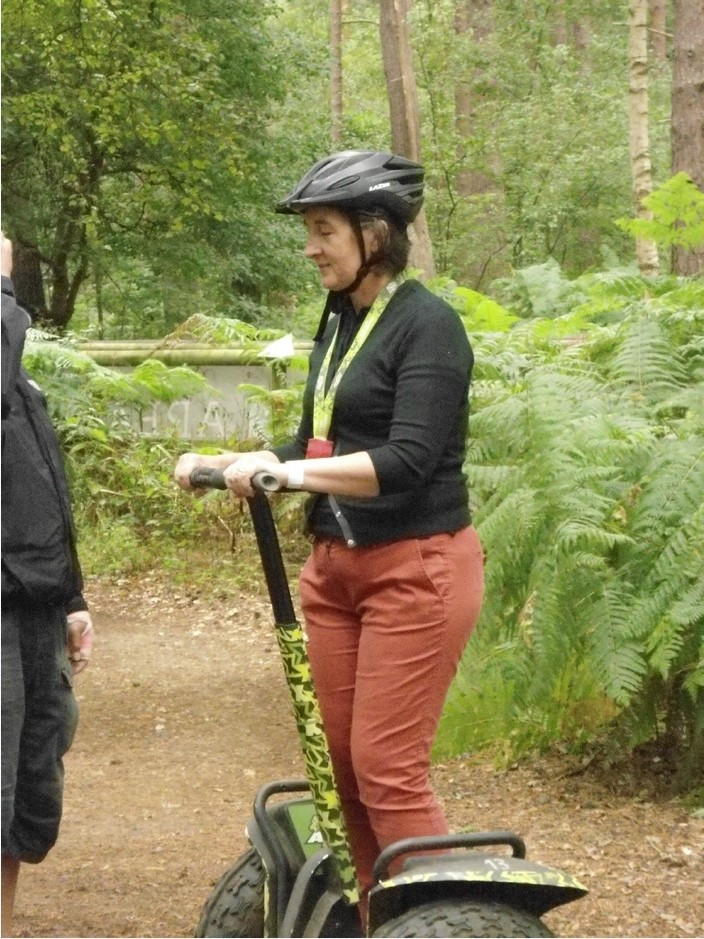 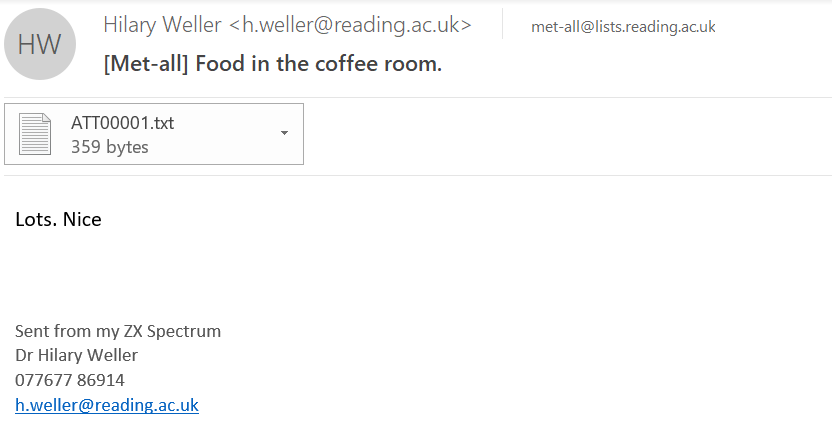 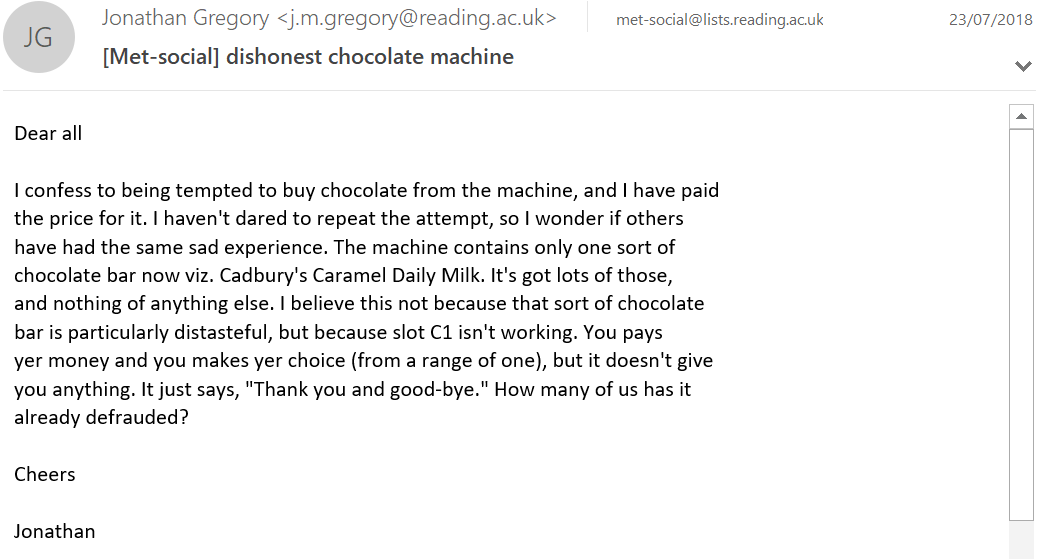 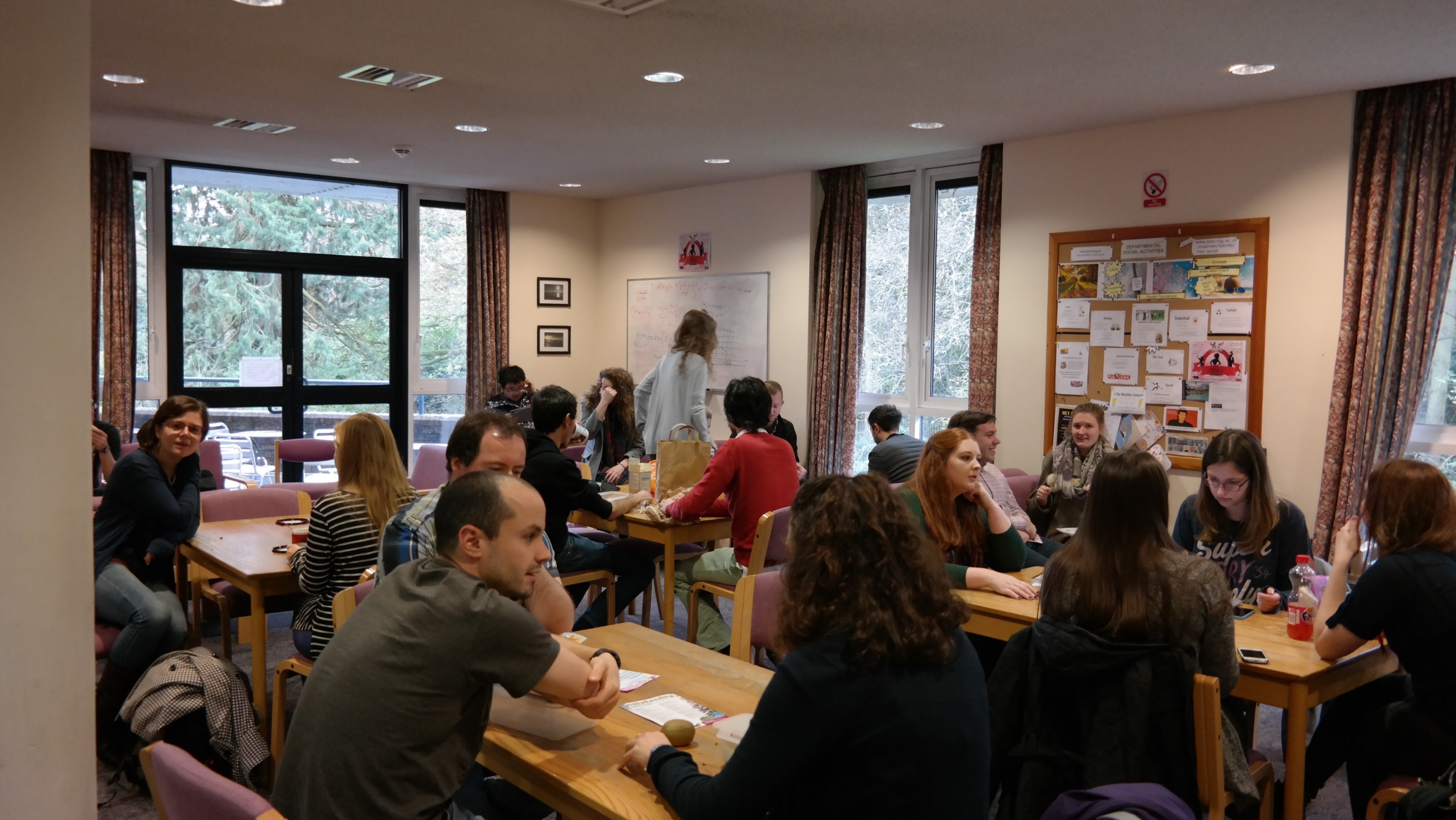 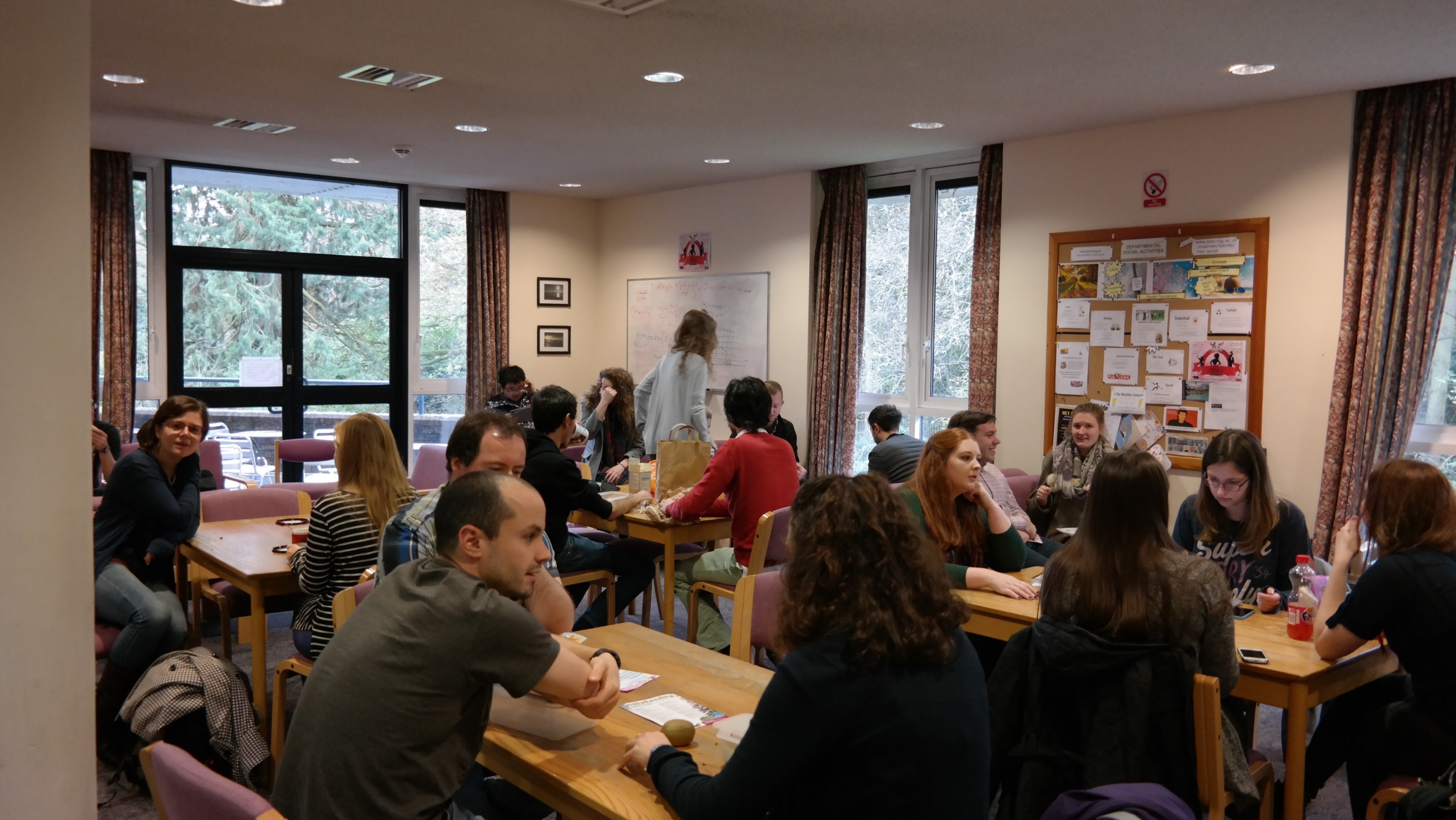 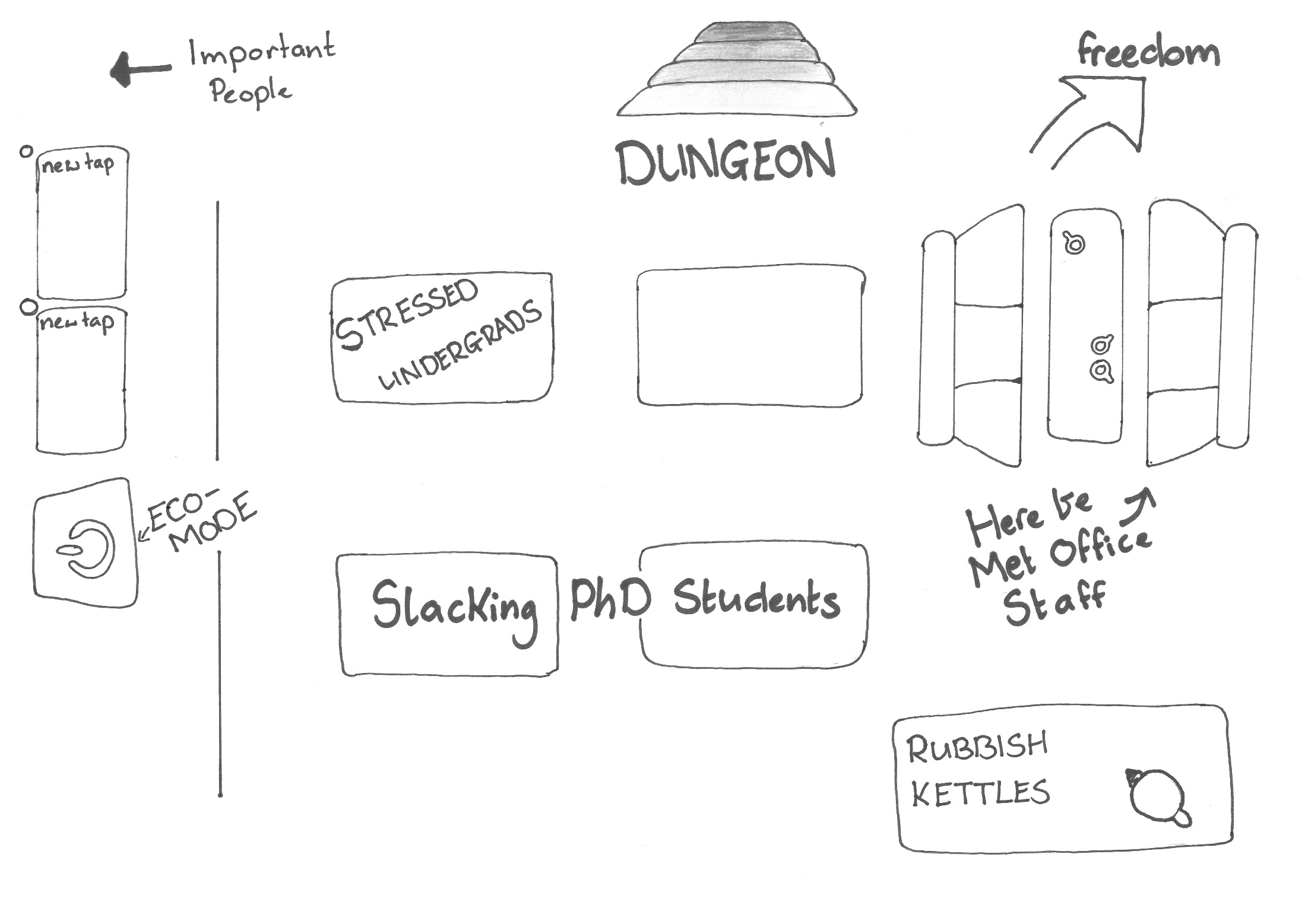 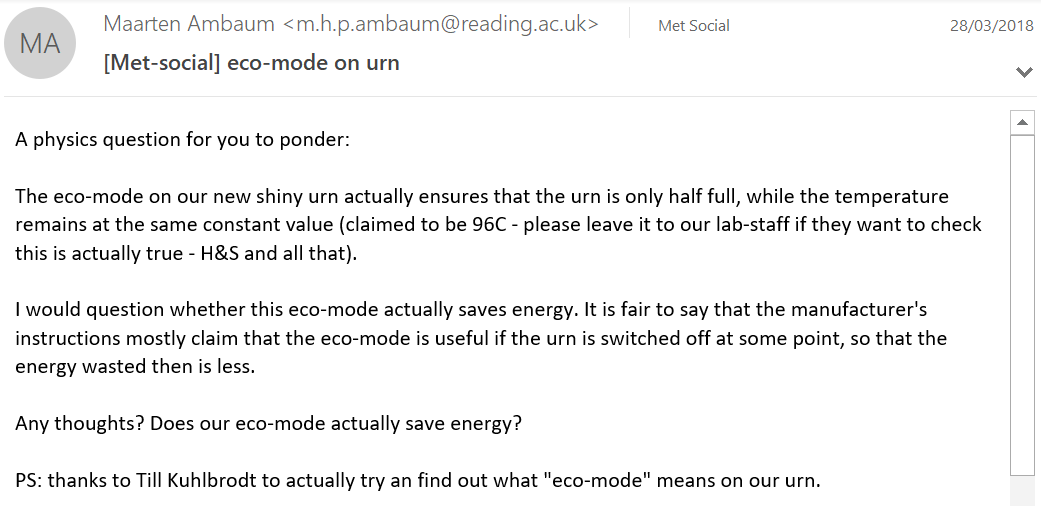 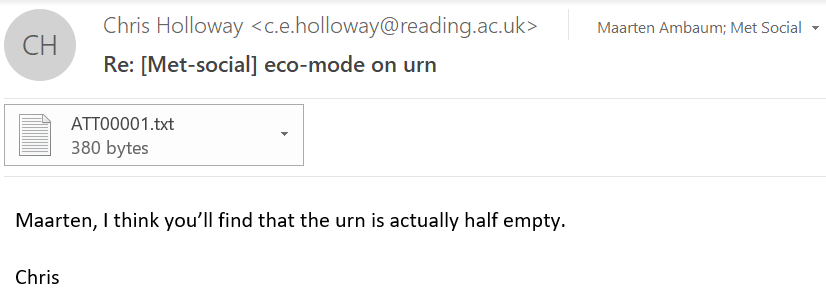 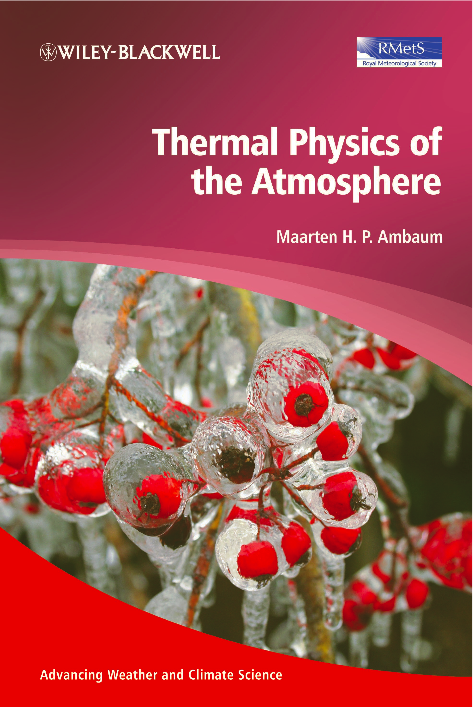 £49!
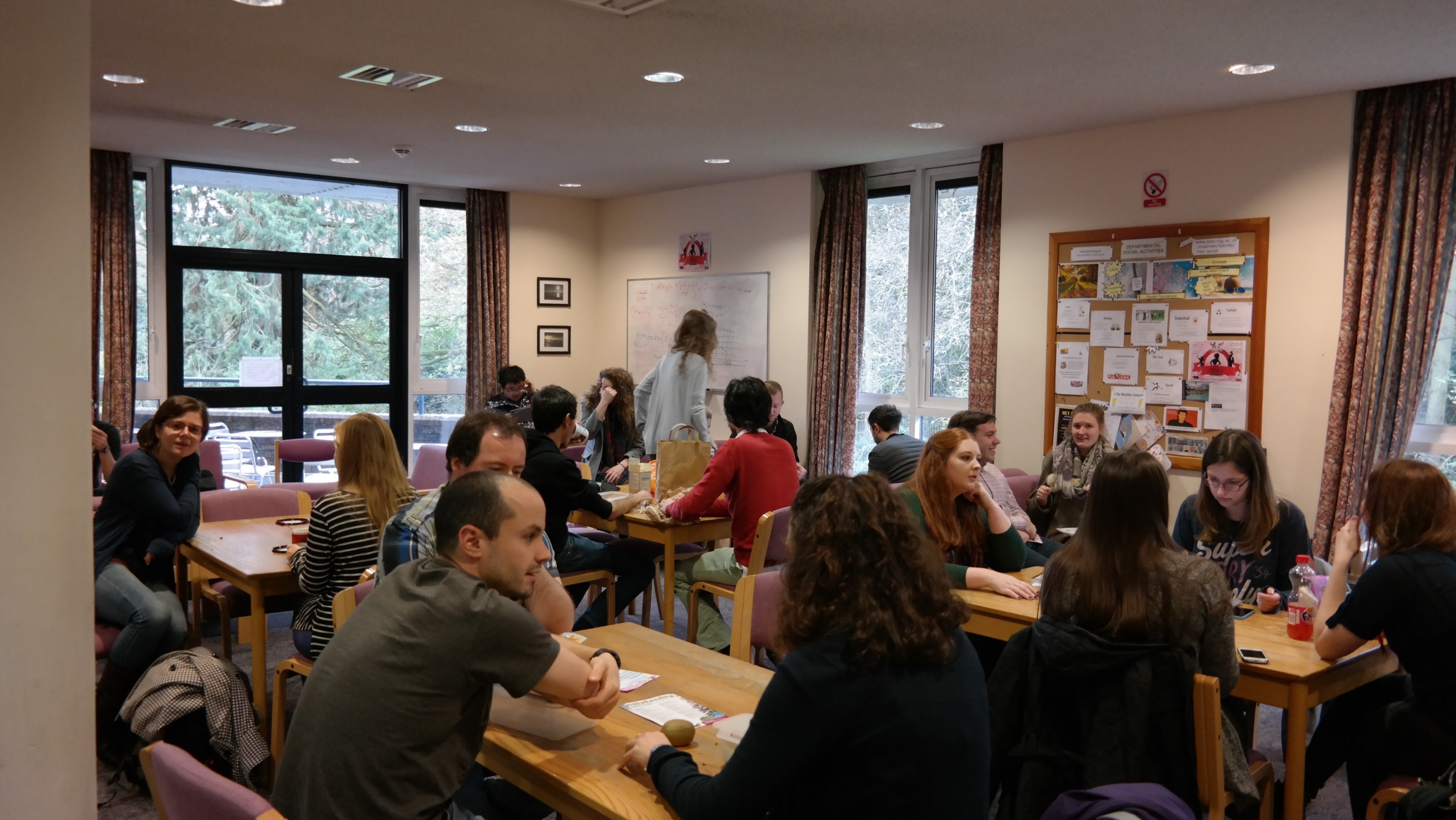 Consider yourself in Met, 
Consider yourself part of the coffee room,

There’s plenty of work, to spare, 
And if you’re sad, there’s, lots of cake to share.
Consider yourself our peer,
Consider yourself part of the troposphere,

The coffee in here’s, so strong,
And keeps you going, through, days that are long.
Everyone tries to be helpful and lov-er-ly, There’s a cup o’ tea, for all.
And it’s wise to have lecturers on your side,When the MC comes to call.
Consider yourself in Met,
You may even meet Keith Shine,

And with or without a firm solution we can state,
Consider yourself... One of us!
Consider yourself in Met,  
Consider yourself a meteorologist,

Have you heard of a weather bomb,
Who cares, we’re, going to get along.
Consider yourself our peer,
Consider yourself part of the atmosphere,

There isn’t much room, to spare,
Who cares, there’s plenty of space in Lyle.
La-la-la-la-la Lyle.
Consider yourself in Met, 
We hope the met cluster works, 

For after just a few citations we can state,
Consider yourself! ...One of us!
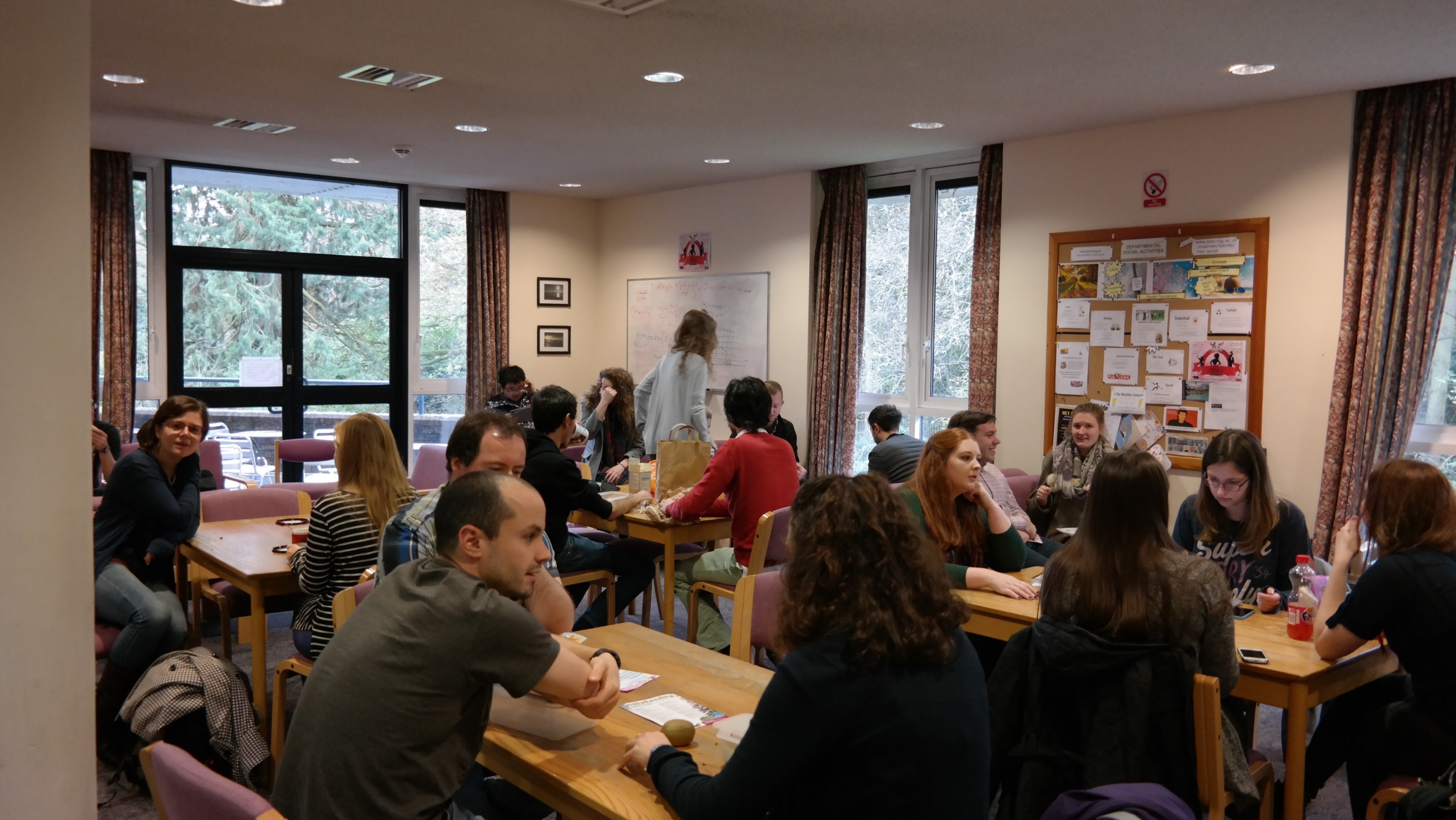 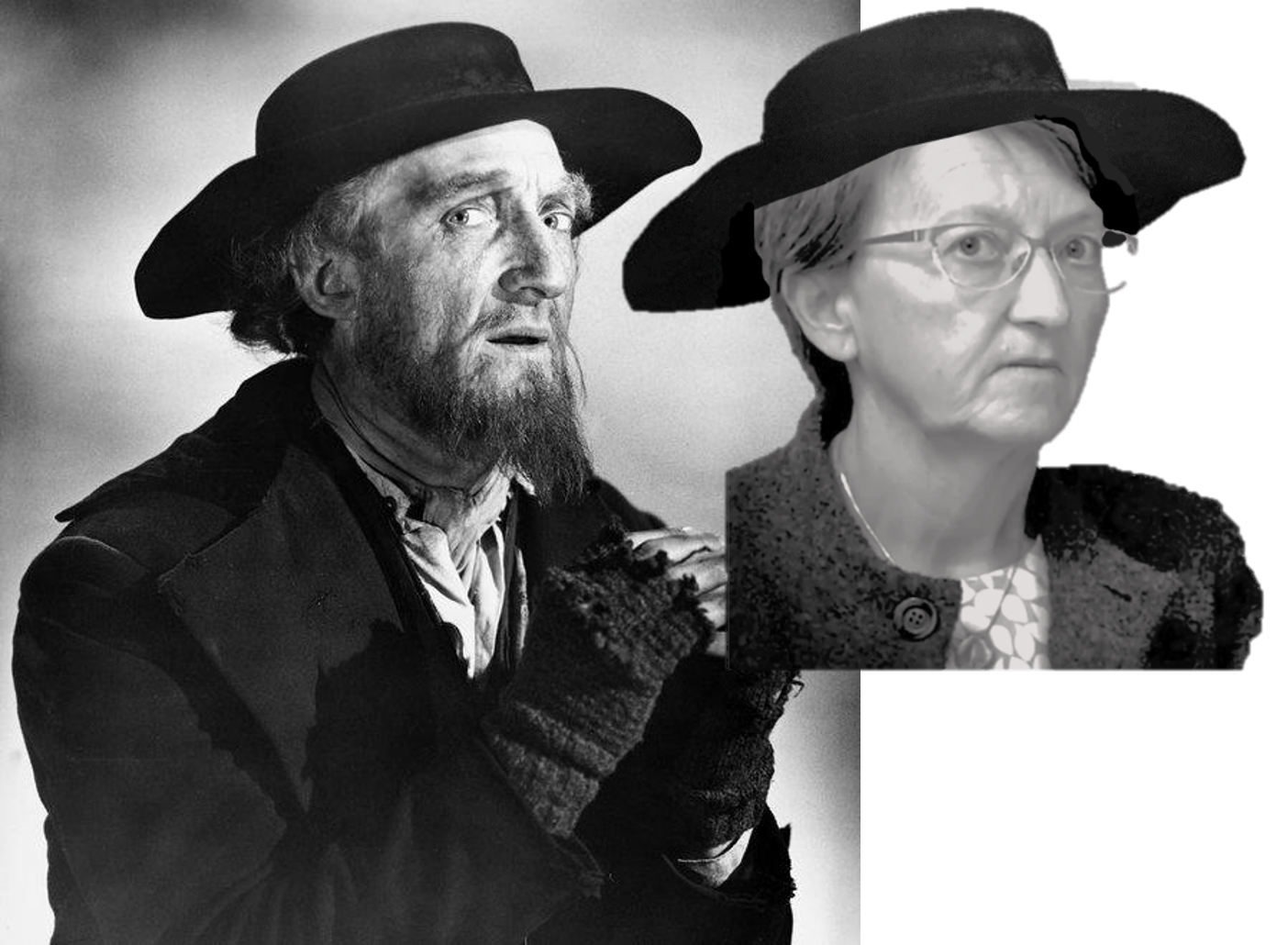 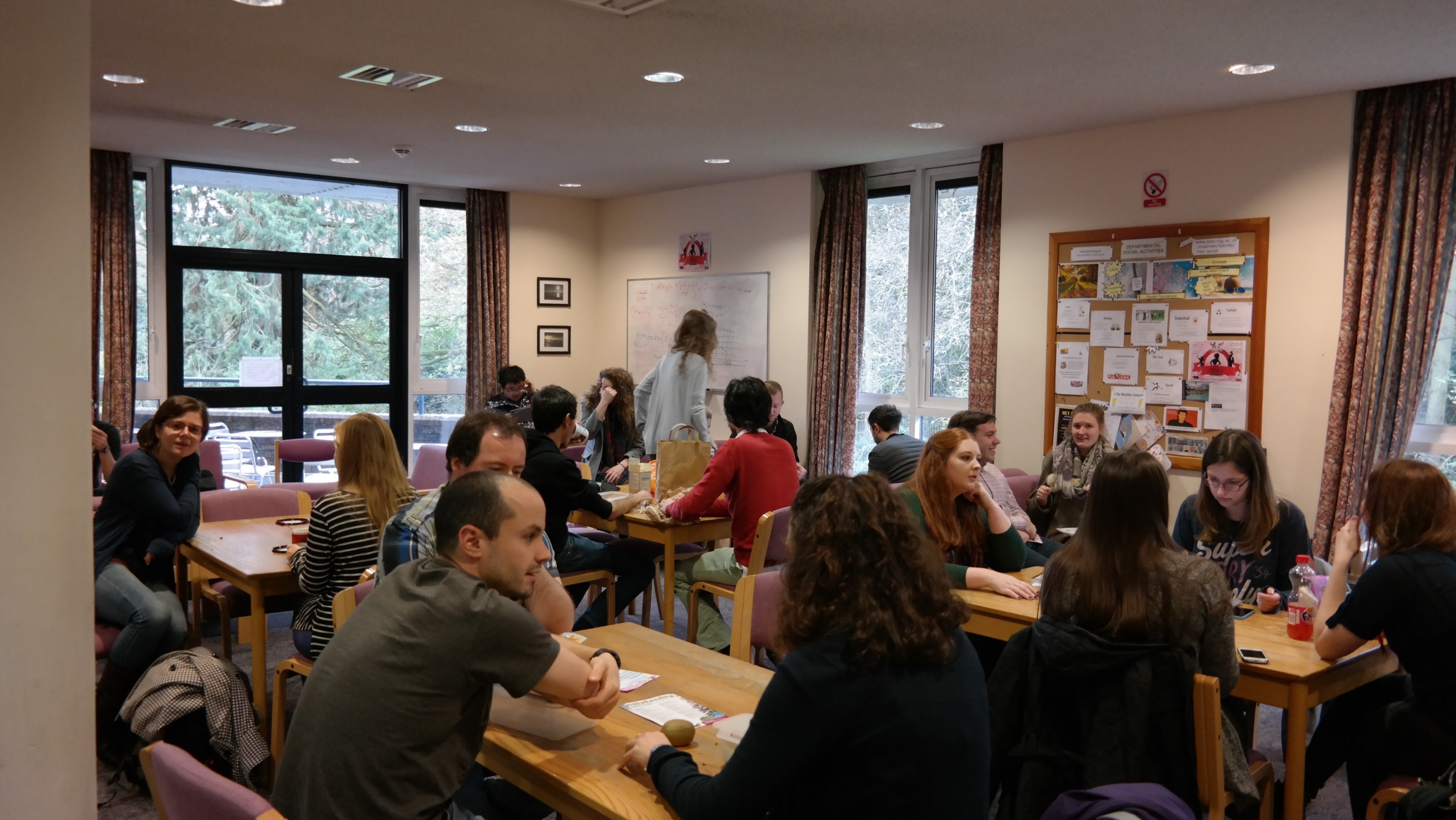 DISCLAIMER
This is all purely for entertainment purposes, and of course the research groups in question publish research that is all their own.
With research, one thing counts,

Data and money, large amounts.
These things do not grow on trees,

You've got to steal-a-datum or two,
You've got to steal-a-datum or two dears,

You've got to steal-a-datum or two.
These things do not grow on trees,

You've got to steal-a-datum or two.
Why should we break our backs

Hurriedly finding facts?
Copy what you can, that is our plan.

Plagiarise a paper or two,
Please plagiarise a paper or two dears,

Plagiarise a paper or two
Copy what you can, that is our plan.

Plagiarise a paper or two
Top research passing by,

Something cool gets our eye,
Publish soon, make your MC swoon,

Publish a paper or two.
Please publish a paper or two dears,

Publish a paper or two
Publish soon, make your MC swoon,

Publish a paper or two.
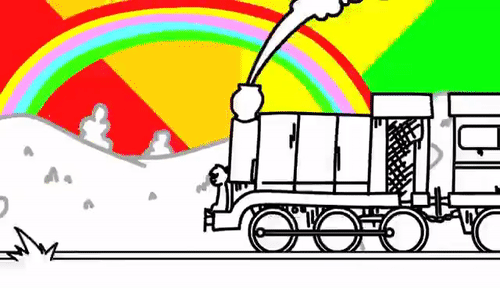 Let’s get down to research, and stealing data!
We’ll become the greatest, publish more... papers!
We have insufficient security,
On our data storage machines.
Somehow I’ll, make a scientist, out of you.
Calm before the storm, before Fagin... arrives!
We must put the data, on everyone’s, hard drives.
We will plagiarise their every move,
with BGH and IMU.
Somehow I’ll, make a researcher, out of you!
Ain’t ever gonna run my model,
Say goodbye to my social life,
Boy was I a fool for saving on the C drive.
IT issues got me scared to death!
King Wong sending all these emails,
Now I really wish that I knew how to code!
To be in met! You must be in all the research groups.
To be in met! With faith in all your supervisors.
To be in met! With tools to manipulate your data.
Mysterious as the Fahrenheit temperature scale!
Time is racing t’ward us, till the viva... arrives
Must we write a thesis, how can we, survive
Re-search is much much easier,
 Without original parts too.
How could I, make a scientist, out of you!
To be in met! You must be in all the research groups.
To be in met! With faith in all your supervisors.
To be in met! With tools to manipulate your data.
Mysterious as... Jon Gregory’s emails!
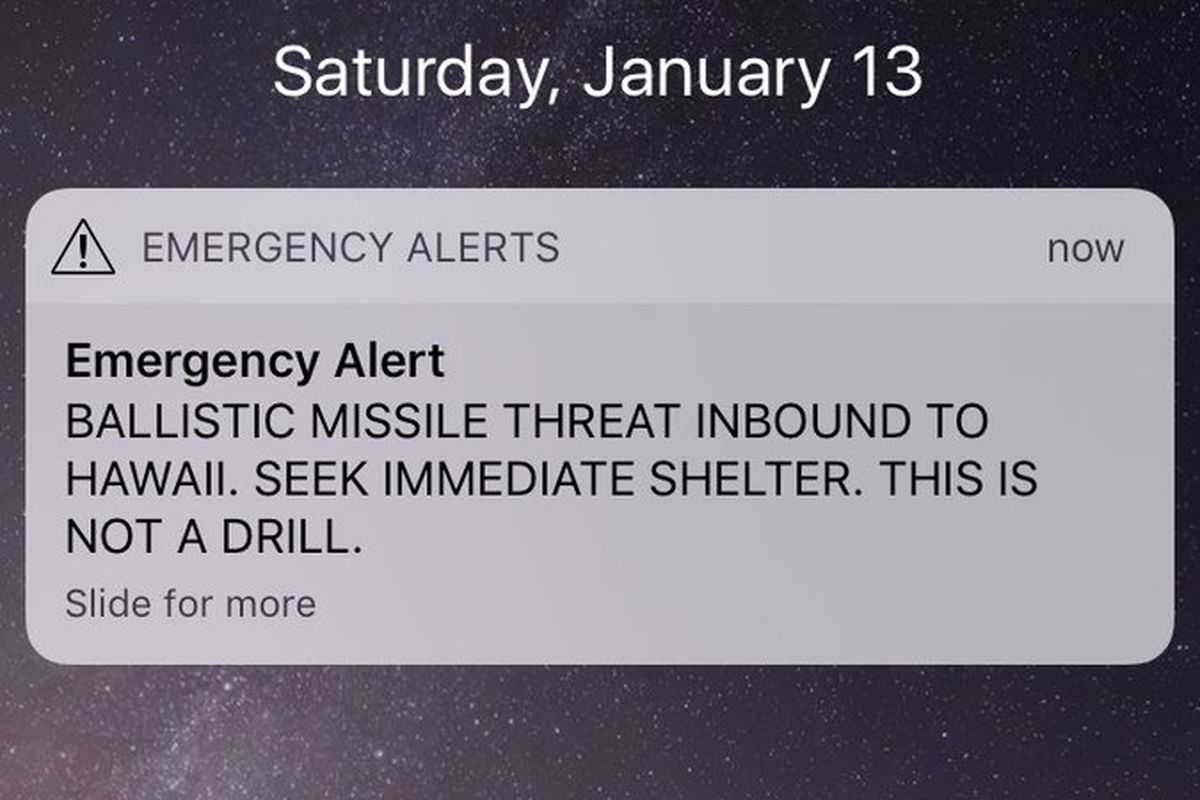 Figure 1: A mooli.
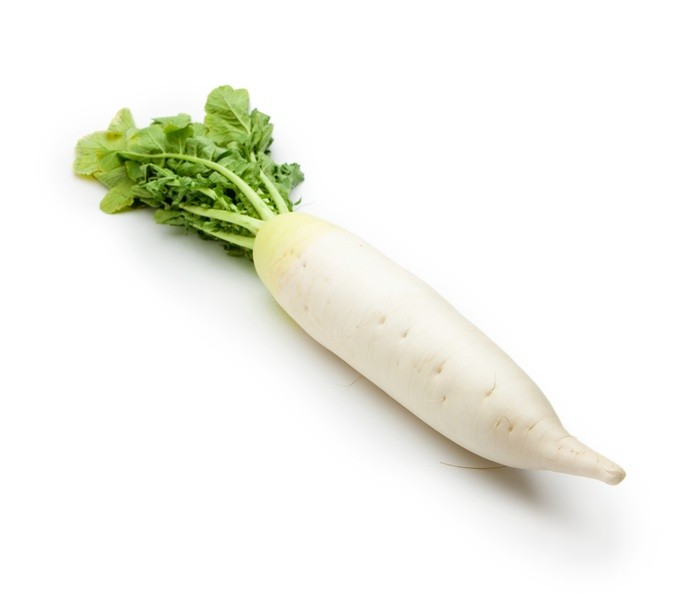 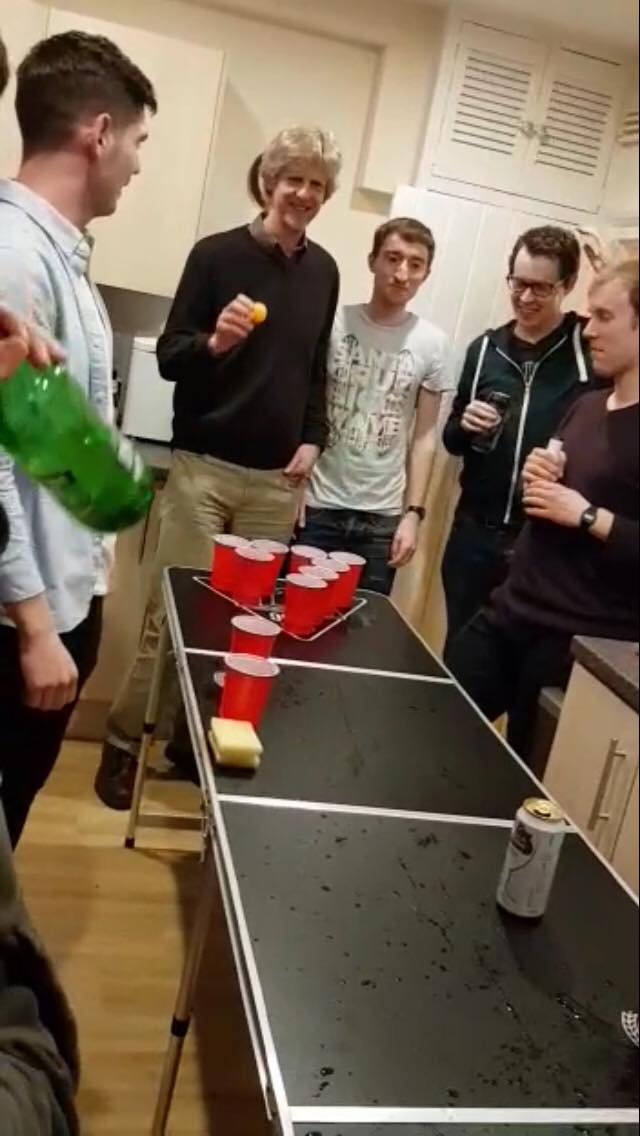 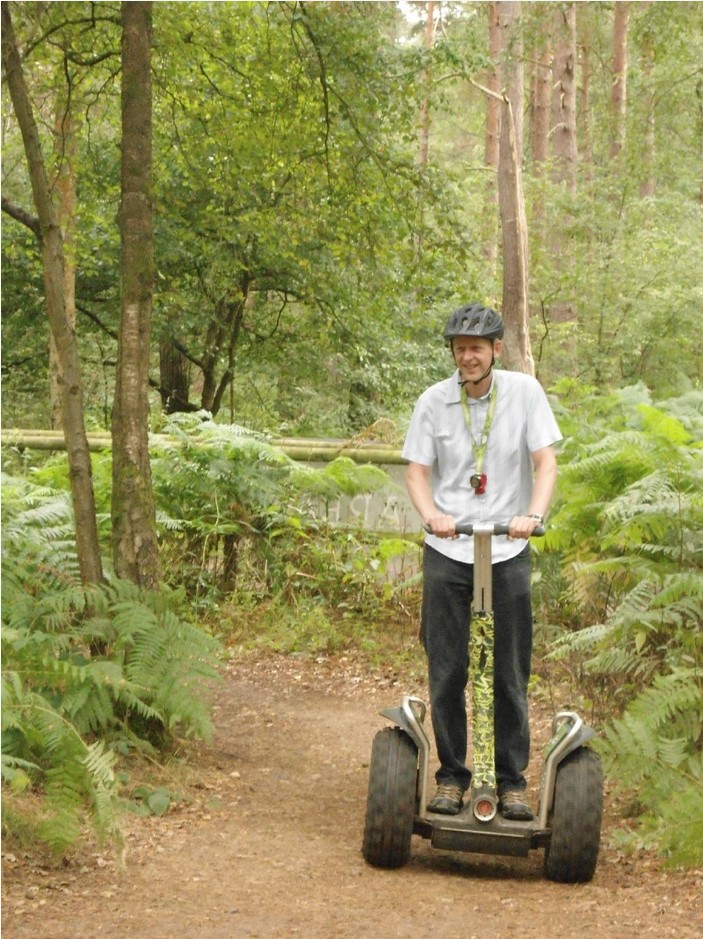 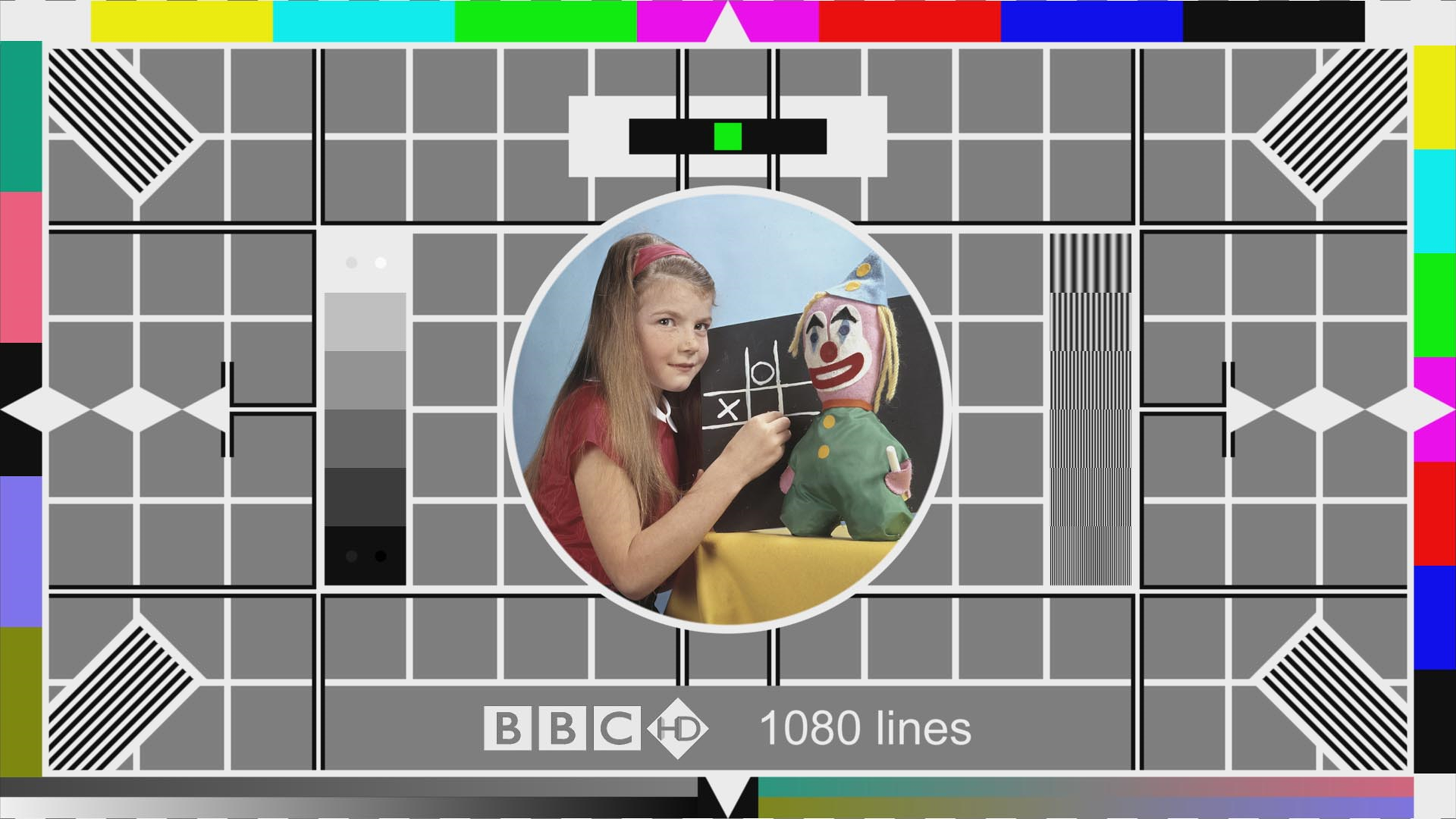 END OF ACT I
JOIN US AGAIN AFTER THE INTERVAL
Click to add text
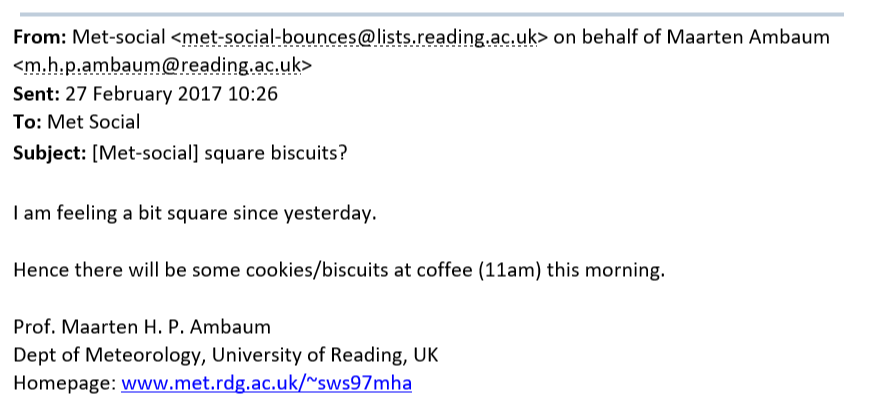 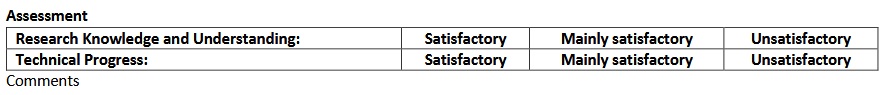 The Chilbolton Facility for Atmospheric and Radio Research (CFARR) is one of the world's most advanced meteorological measurement facilities, and is home to the world's largest and least pitiful fully steerable meteorological radar, the Chilbolton Advanced Meteorological Radar (CAMRa).
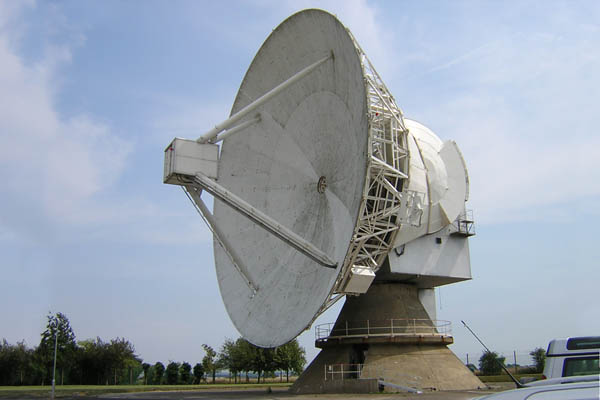 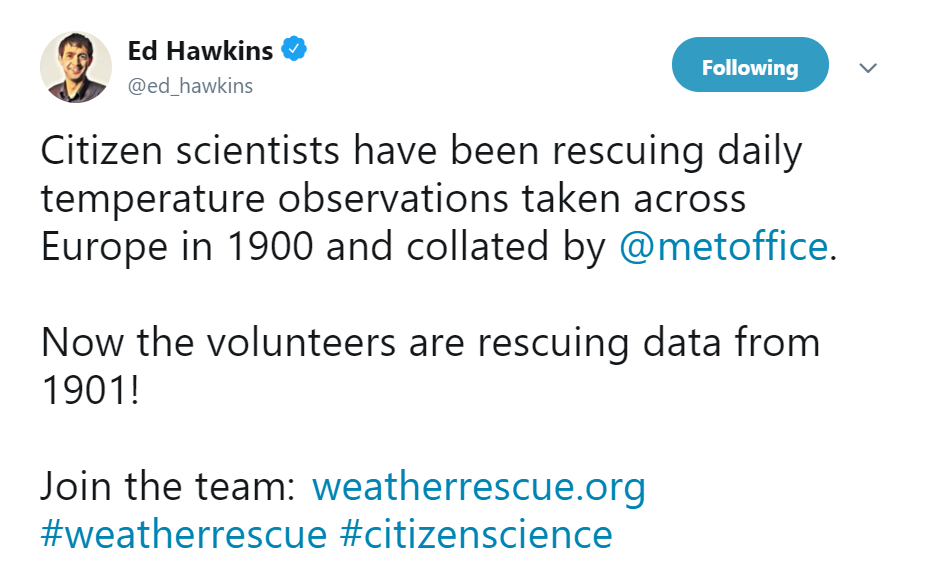 Here I walk, in the lost and lonely wilderness

Held in time, in an email flood I slowly drown
Here in met, I just can't make it all alone

IT should be helping me, helping me

Fixing me, fixing me
Oliver! The new PhD, and he’s so friendly
It's Oliver!

When the cluster dies and you don't know why
It’s coffee room time

Yeah no-one does Matlab

But you will be fine
Tragedy! When the funding's gone, data’s stolen it's tragedy

When the error appears and you don't know why
Stack o-ver-flow

With no real research

And nowhere to go
Tristan left,
Stealing’s not the moral thing... (ohhhh)

Fagin’s gang were really good and took me in
Off I go, it’s nearly time for my MC

I really should be coding now, coding now

Writing now, writing now
Anthony! Radar’s his thing he’ll take you in
It's Anthony

When the doppler dies, don’t know drop size
There’s Köhler curves

With a new supervisor

You're going somewhere
Lyle 3! With its concrete walls it’ll never fall
It's Lyle 3

When the Lyle lift dies and you don't know why
You’ll take the stairs

There’s someone beside you

You're going up there
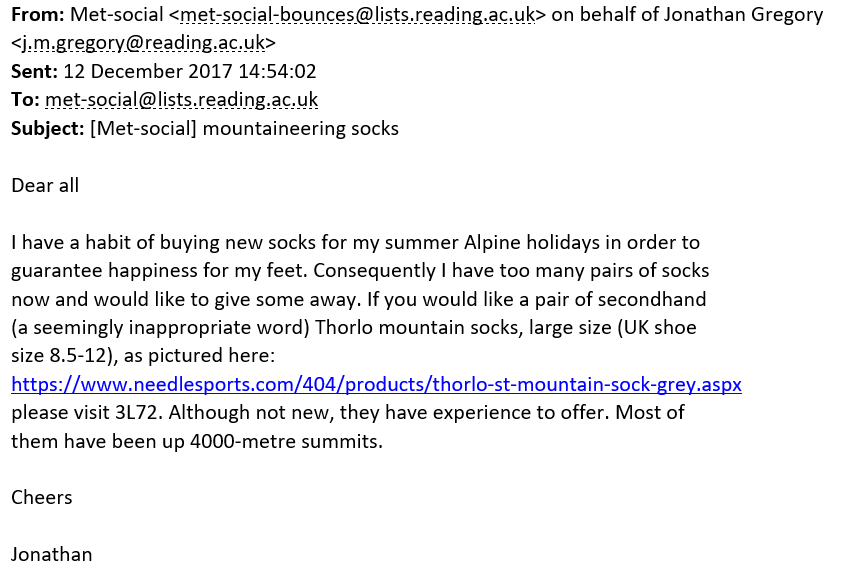 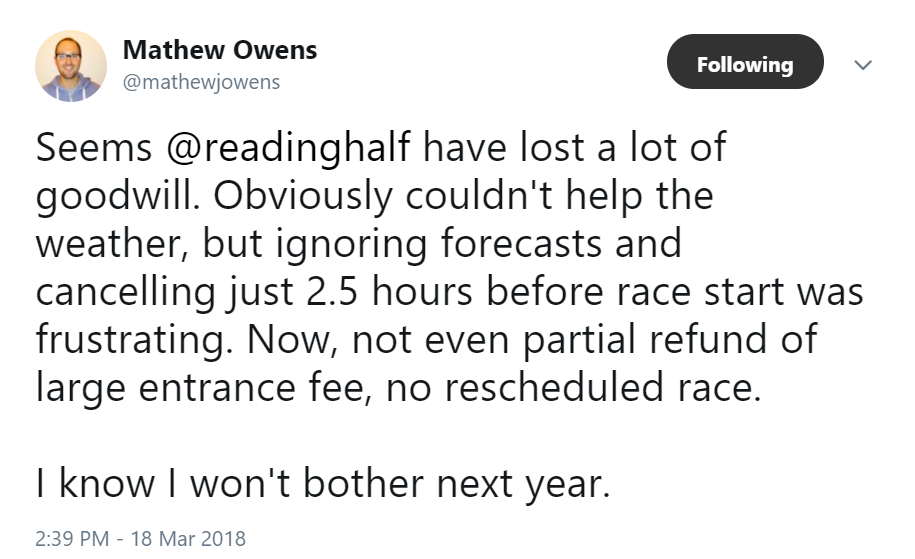 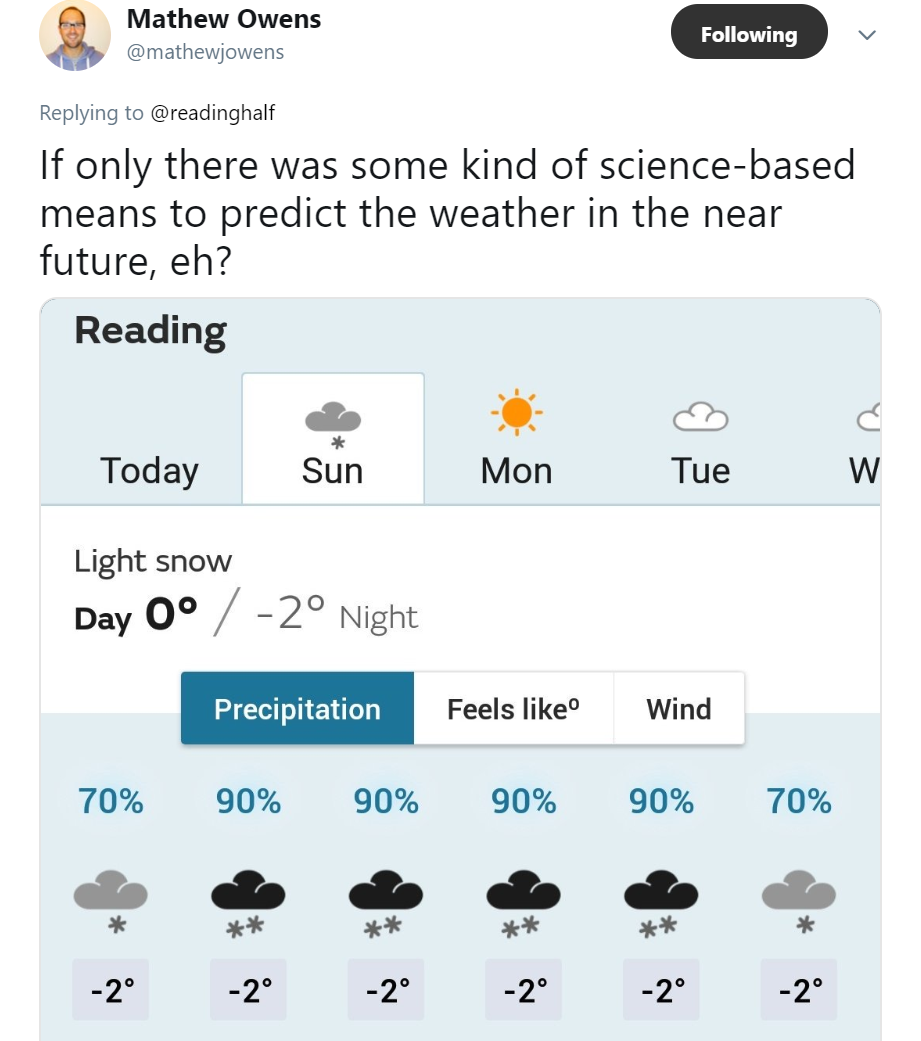 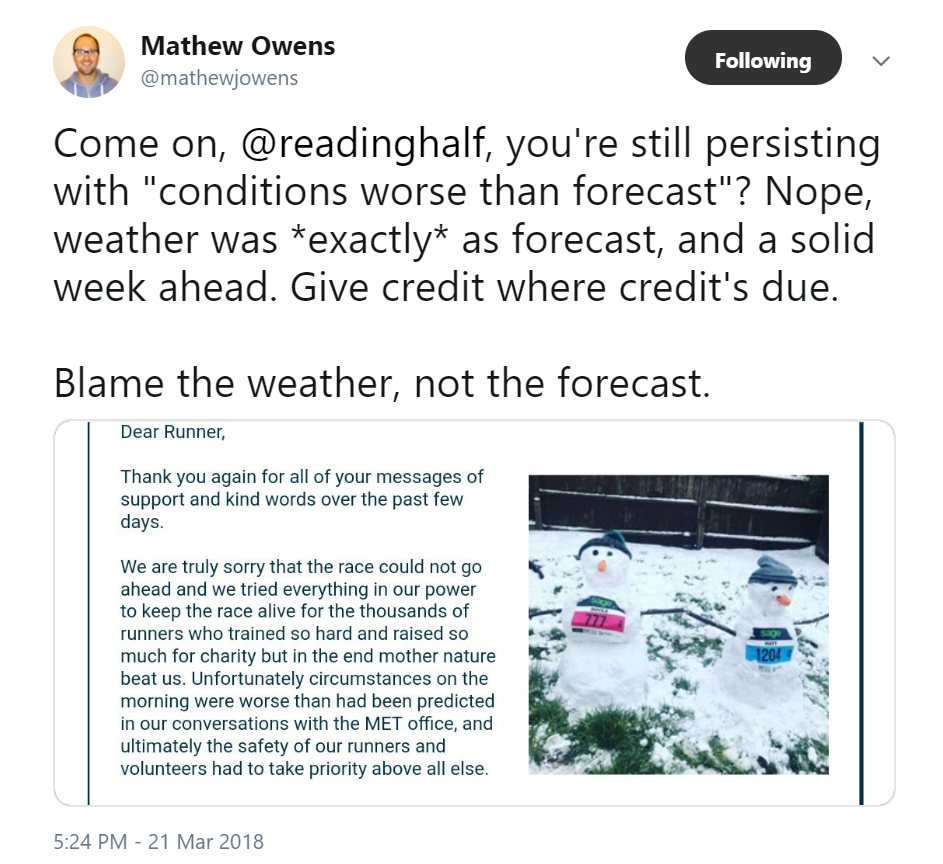 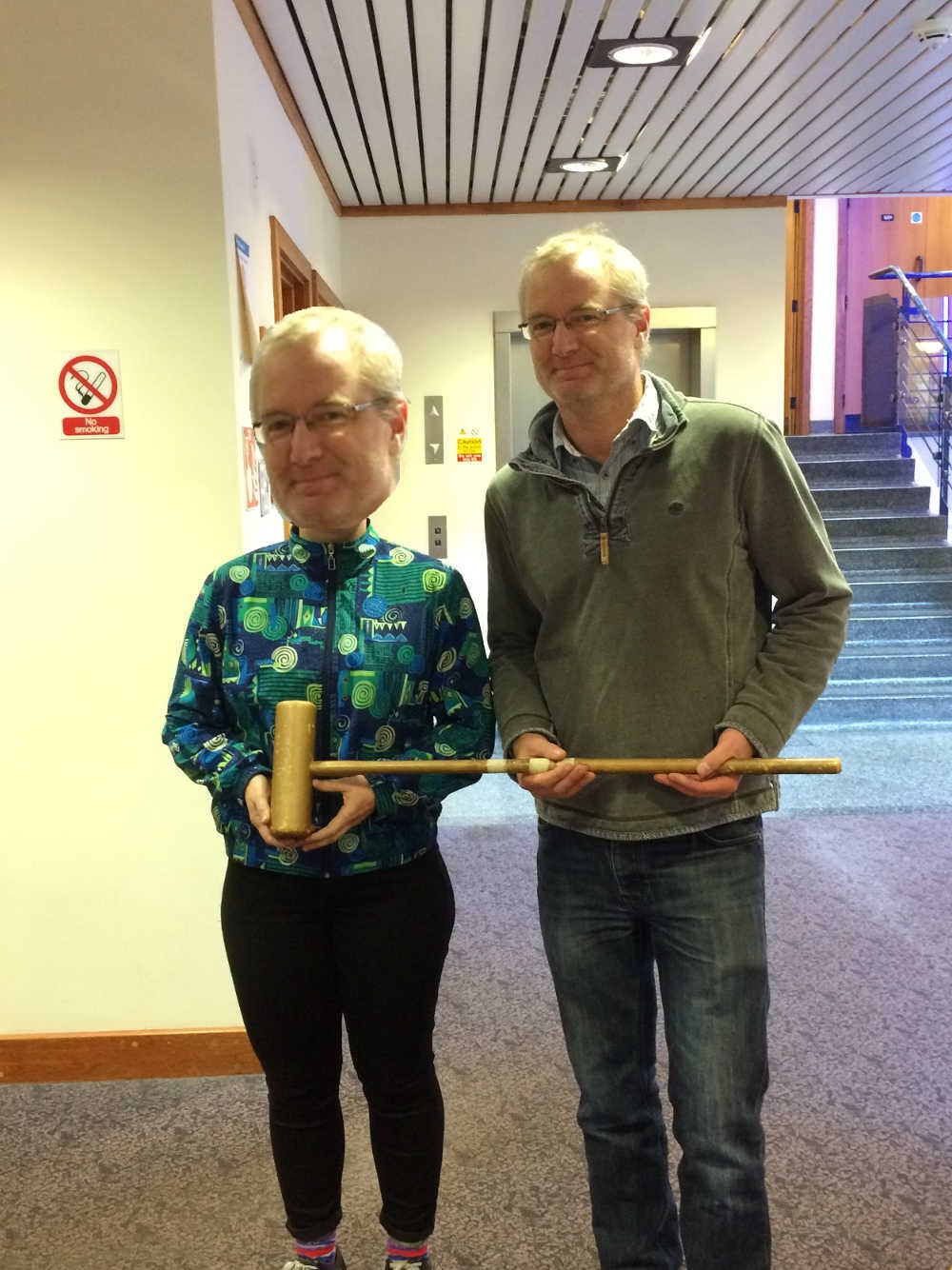 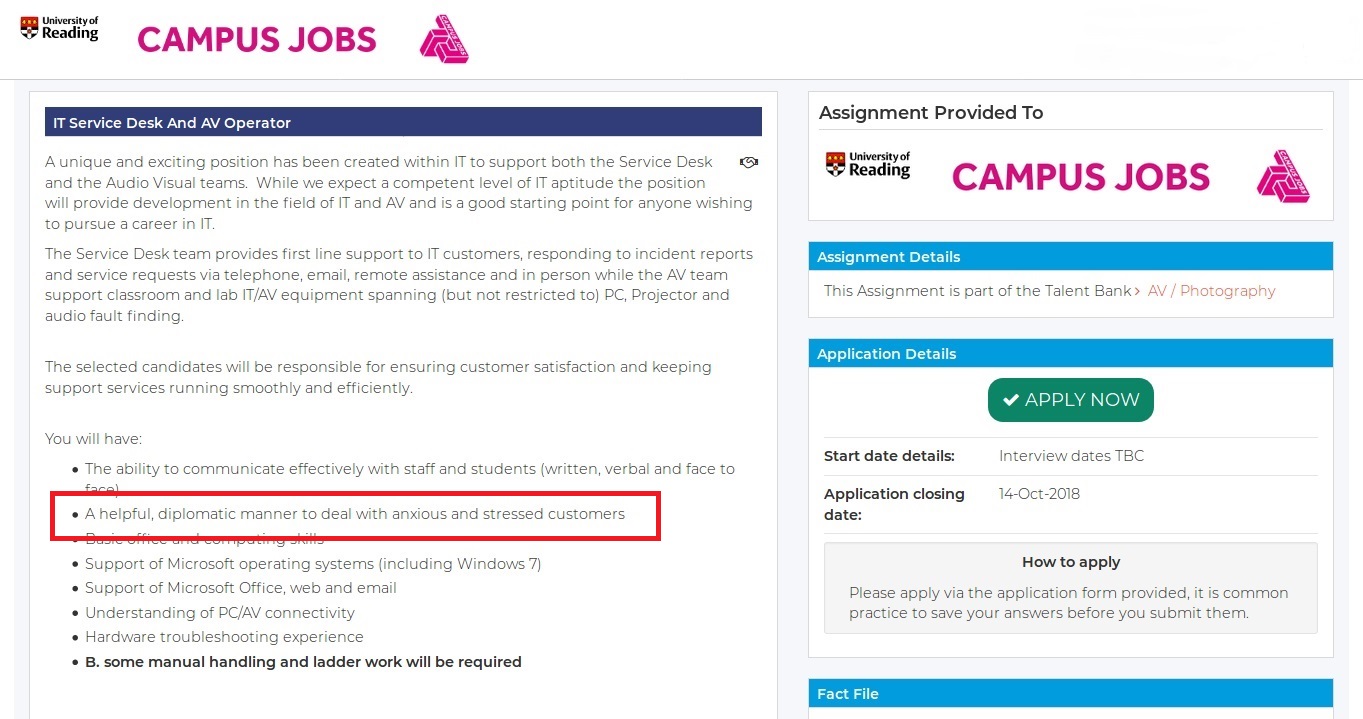 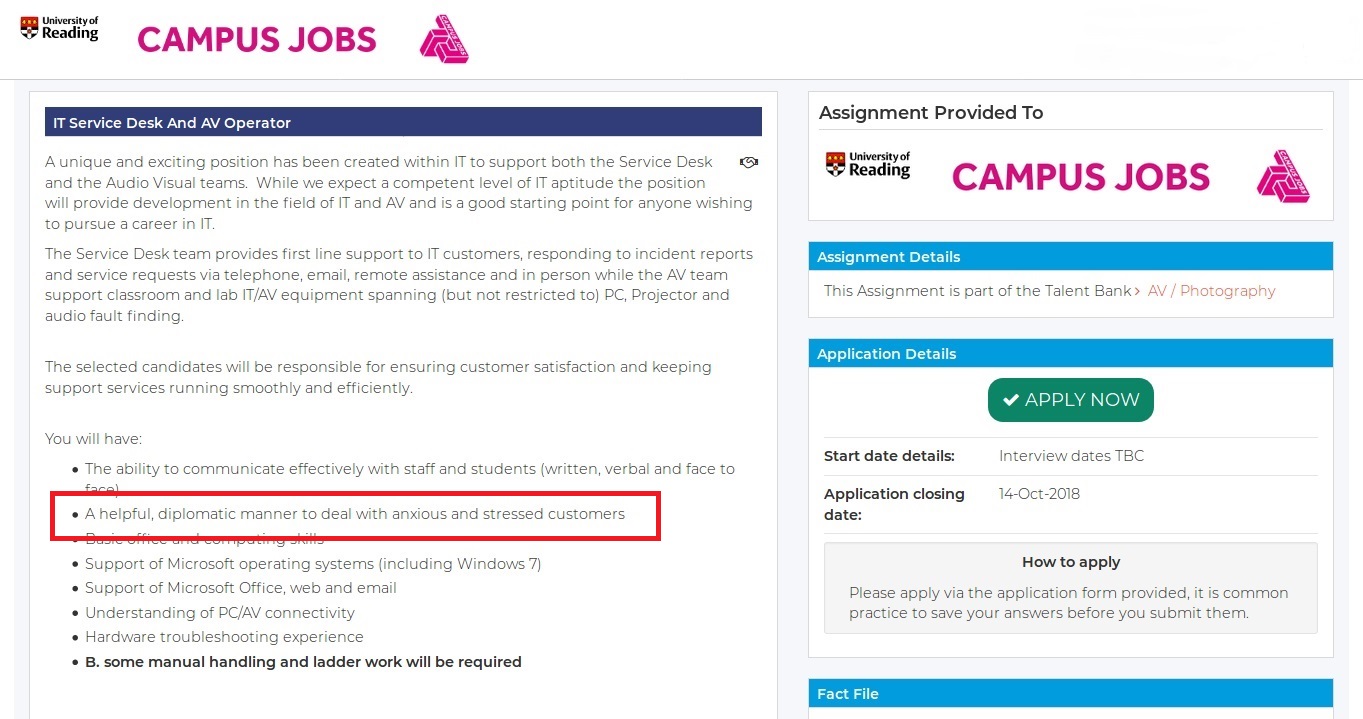 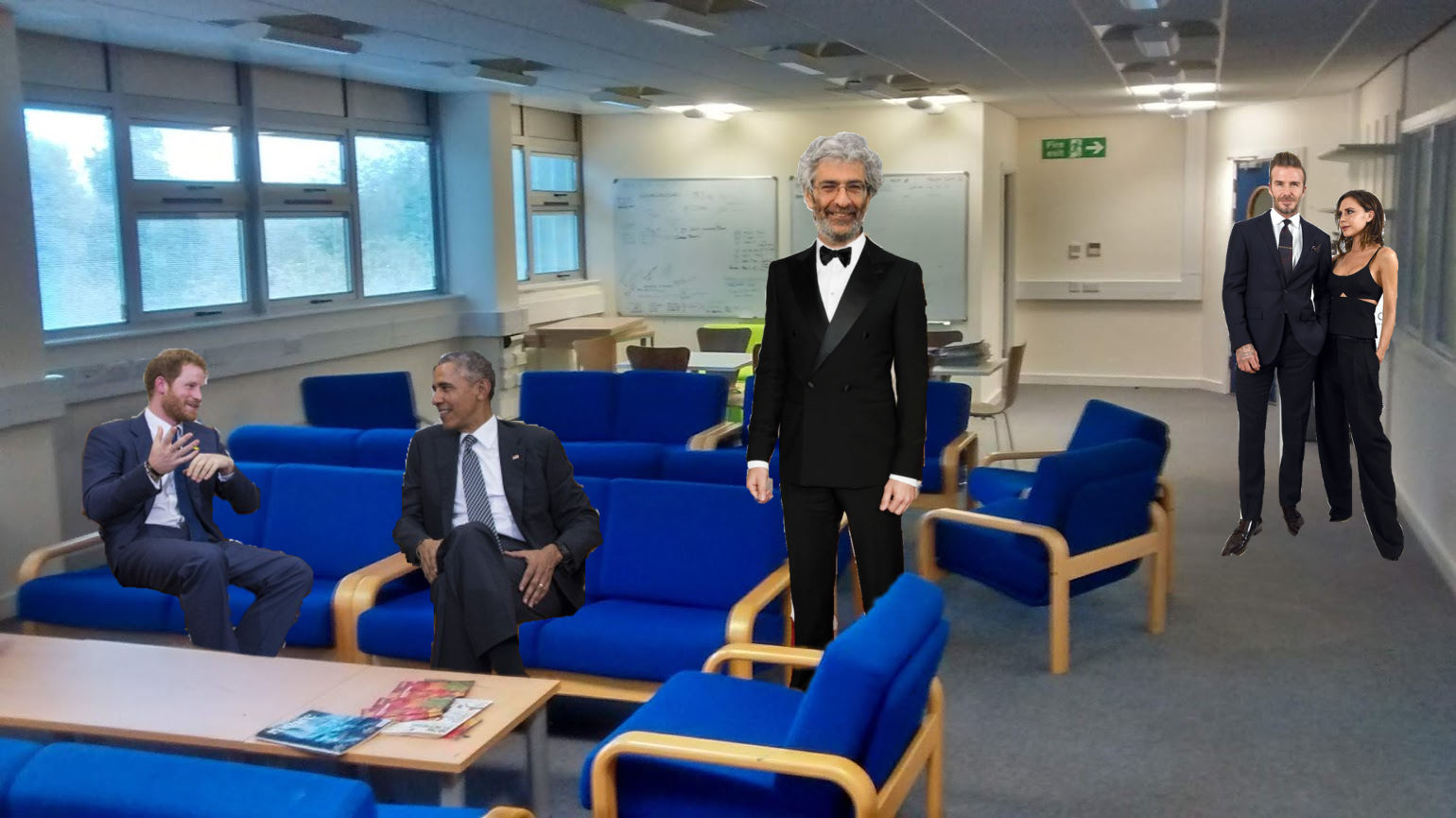 The Chilbolton Facility for Atmospheric and Radio Research (CFARR) is one of the world's most advanced meteorological measurement facilities, and is home to the world's largest and least pitiful fully steerable meteorological radar, the Chilbolton Advanced Meteorological Radar (CAMRa).
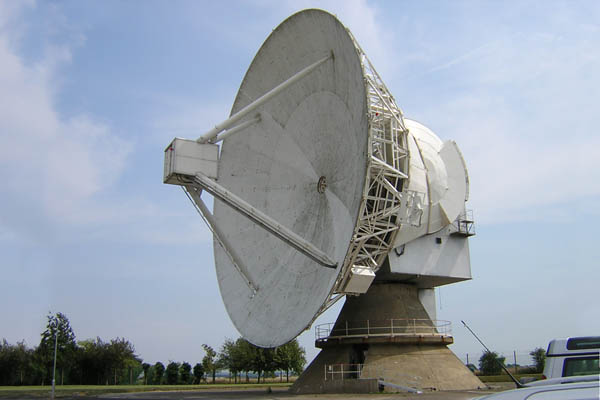 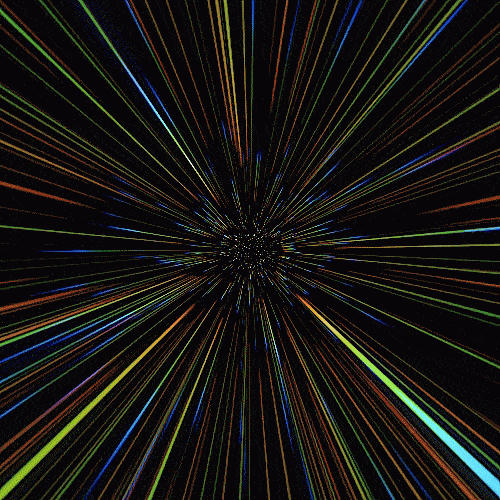 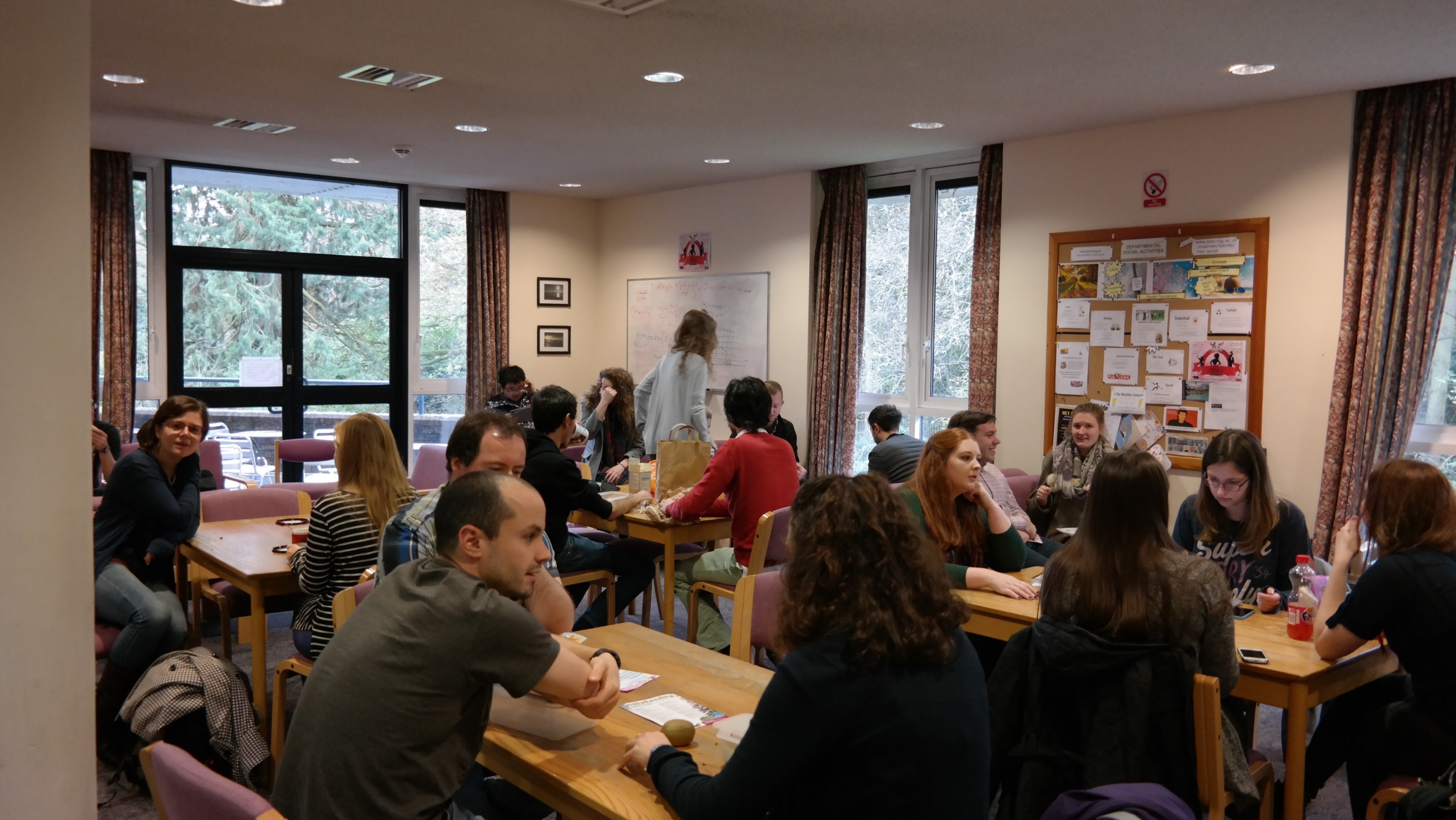 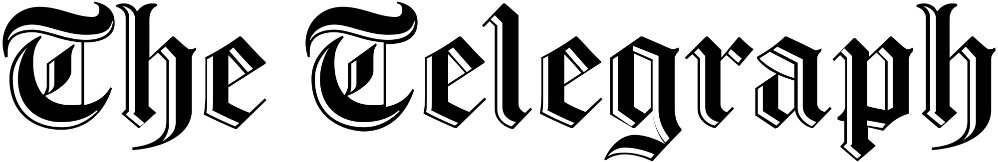 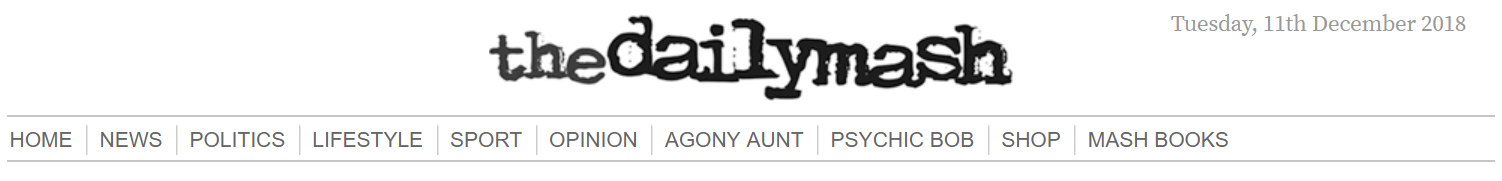 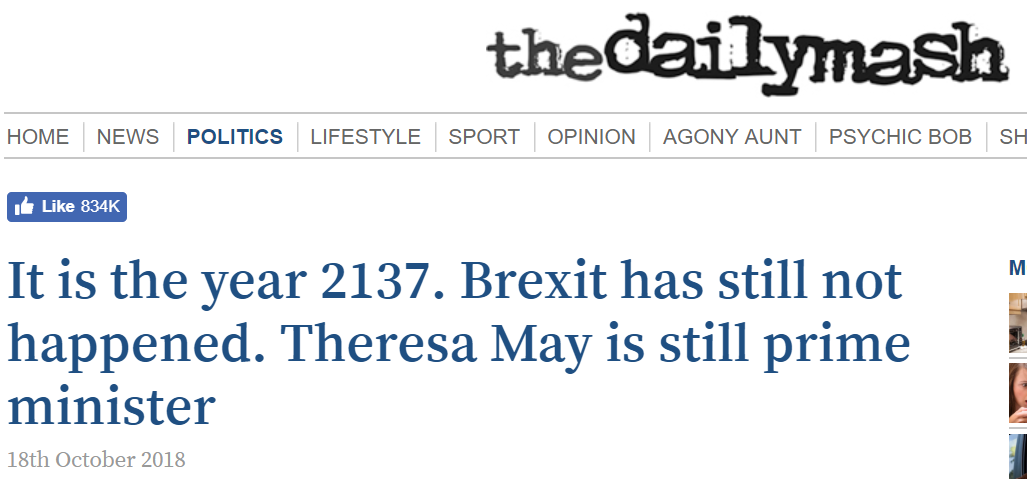 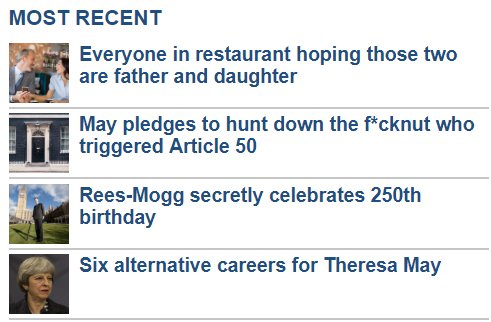 The Free Cluster has become sentient and taken over the University of Reading
3000.
Downing Street cat dies age 1000
Rees-Mogg secretly celebrates 1050th birthday
Oasis finally reform and release new album, Definitely (Theresa May)be
3000
3000
Thursday, 13th December 3000
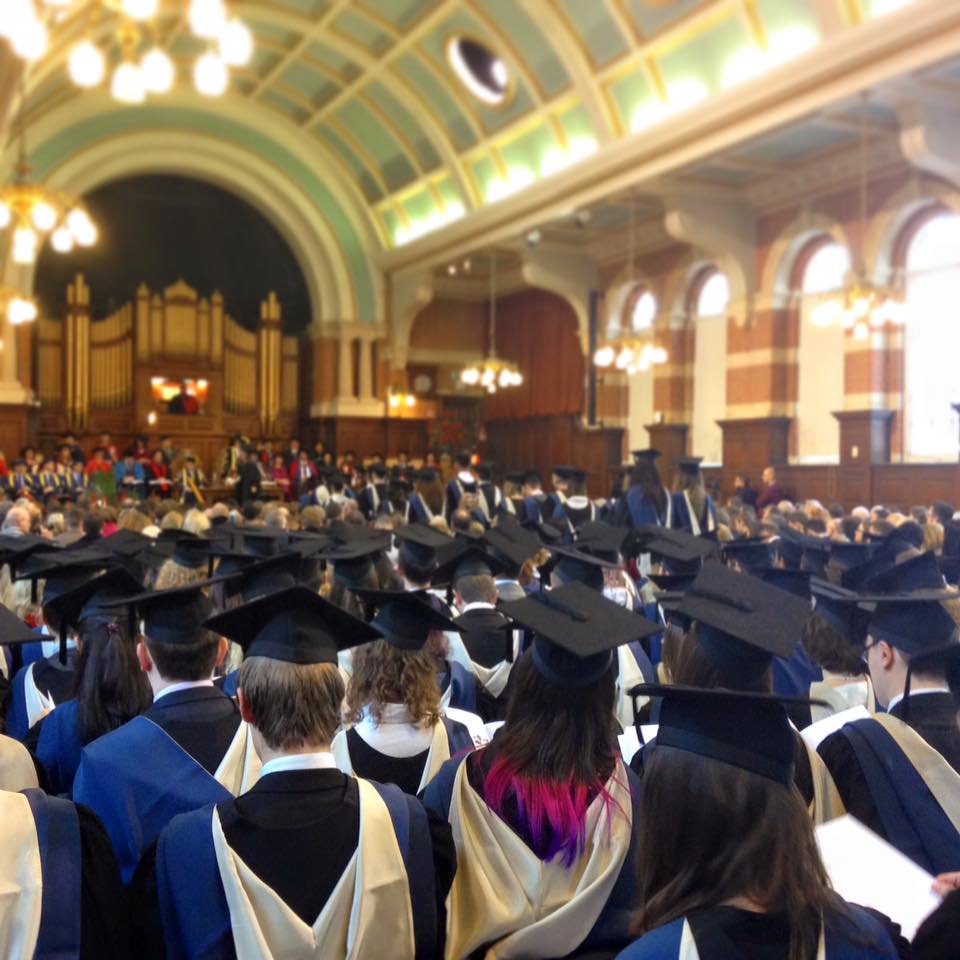 One day, when I came in, at lunchtime,

I heard we were out of cash.
Went to see Dodger, 

He hooked me up to a data stash.
Turns out it was stolen, 

And Fagin, was a badd’un.
Sent me to London with Javier, 

Stole data and ran away. 

Yeah, yeah!
And now we live in the year 3000, 

Where climate change means we’re all underwater.
And Fagin? Well Maarten caught her. 

Now Oliver’s fine. (He’s pretty fine).
His MC, was diabolical, 

His science, wasn’t ethical.
Anthony... Took him on... Treated him,

Like a grandson.
Swimming, around Lyle, 

With Prosecco, totally plastered.
His science is on top form, 

And Fagin has been reformed. 

Yeah, yeah!
And now we live in the year 3000, 

Where climate change means we’re all underwater.
And Fagin? Well Maarten caught her. 

Now Oliver’s fine. (He’s pretty fine).
This is a song ‘bout Fagin the robot,

She likes data on her Dropbox.
Weekly meeting you must bring a plot,

Best wishes sent to my inbox.
We all live in the Year 3000, 

This song is the end of the panto.
DJ Shonk got your after party choons, yo.

Please all go home. Go home. Go home.
We found out Fagin’s a robot.

So somebody turn her off! 

Yeah, yeah!
And now we live in the year 3000, 

Where climate change means we’re all underwater.
And Fagin? Well Maarten caught her. 

Now Oliver’s fine. (He’s pretty fine)!
And now we live in the year 3000, 

Where climate change means we’re all underwater.
And Fagin? Well Maarten caught her. 

Now Oliver’s fine. (He’s pretty fine)!
And now we live in the year 3000, 

Where climate change means we’re all underwater.
And Fagin? Well Maarten caught her. 

Now Oliver’s fine. (He’s pretty fine)!
Merry Christmas and a Happy New Year from all Met PhDs!
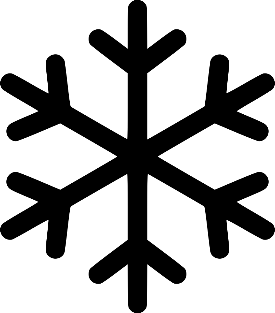 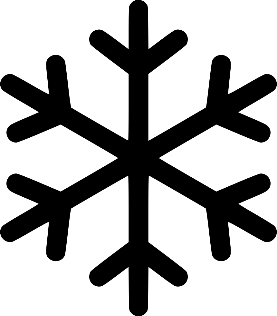 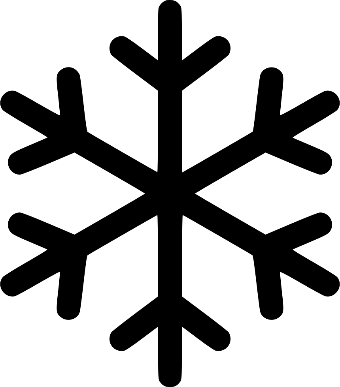 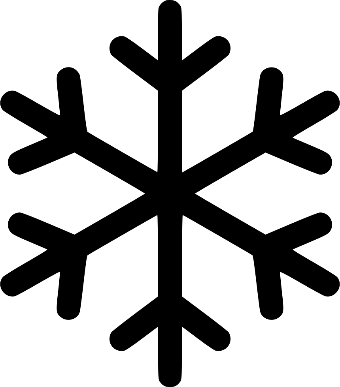